55-9
This work is licensed under a Creative Commons Attribution-ShareAlike 4.0 International License.
Please add this statement to all the videos you create.
English Bible quotes are from the World English Bible US, which is in the public domain.
[Speaker Notes: Ch
55 Paul’s Arrest and Trials
1. Paul purifies himself – Acts 21:17-30 (Left Top)
2. Paul captured – Acts 21:31 – 22:29 (Center Top)
3. Paul before the Jewish Council – Acts 22:30 – 23:10 (Right Top)
4. God encourages Paul – Acts 23:11 (Right 2nd)
5. Conspiracy to kill Paul – Acts 23:12-22 (Right 3rd)
6. Paul escorted out of Jerusalem – Acts 23:23-35 (Bottom)
7. Paul before Felix – Acts 24:1-27 (Left near Bottom)
8. Paul before Festus – Acts 25:1-12 (Left Center)
9. Paul before Agrippa and Bernice – Acts 25:13 – 26:32 (Center)]
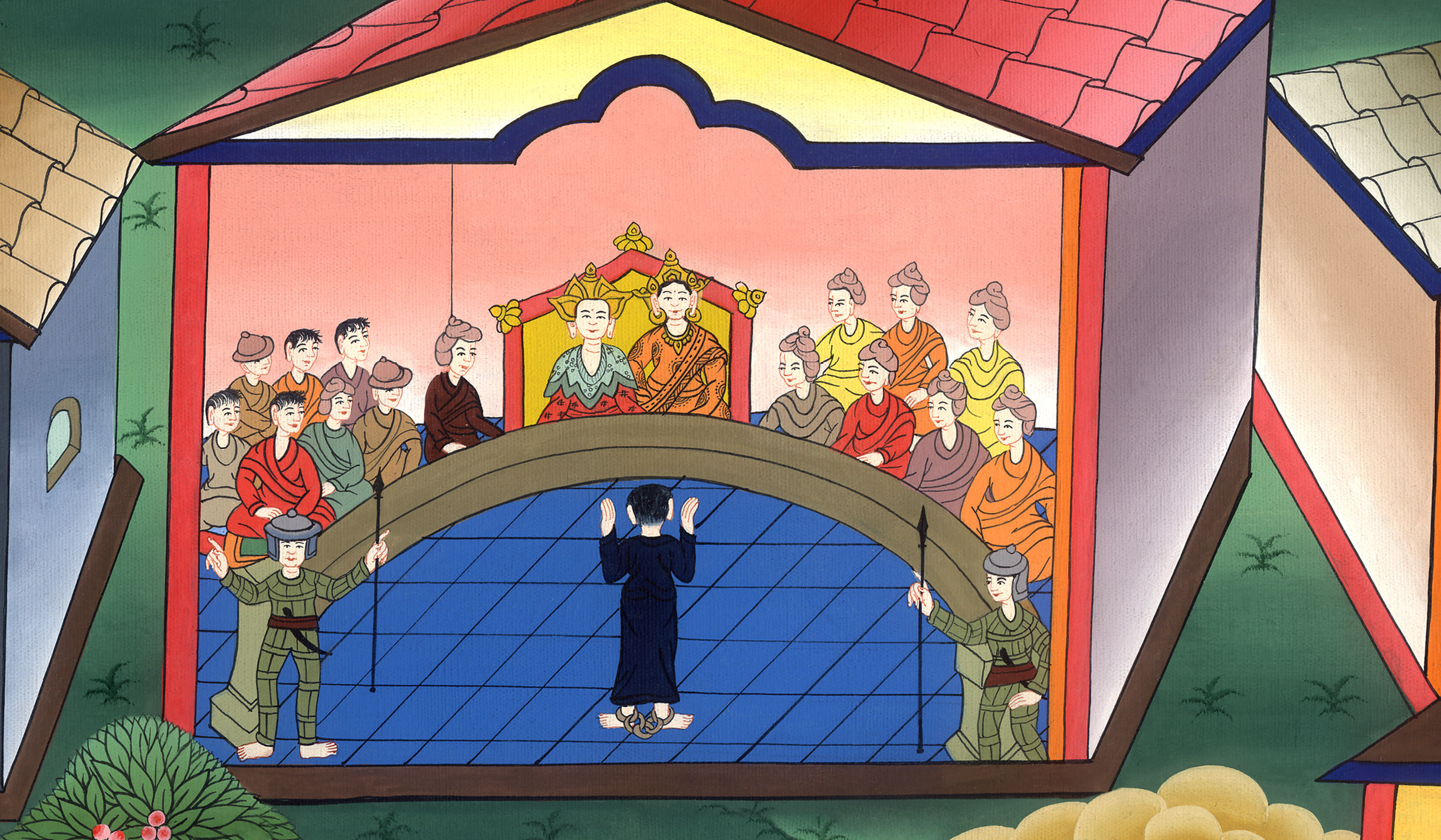 Paul before Agrippa – 
Acts 25:13 – 26:32
Paul before Agrippa – Acts 25:13 – 26:32
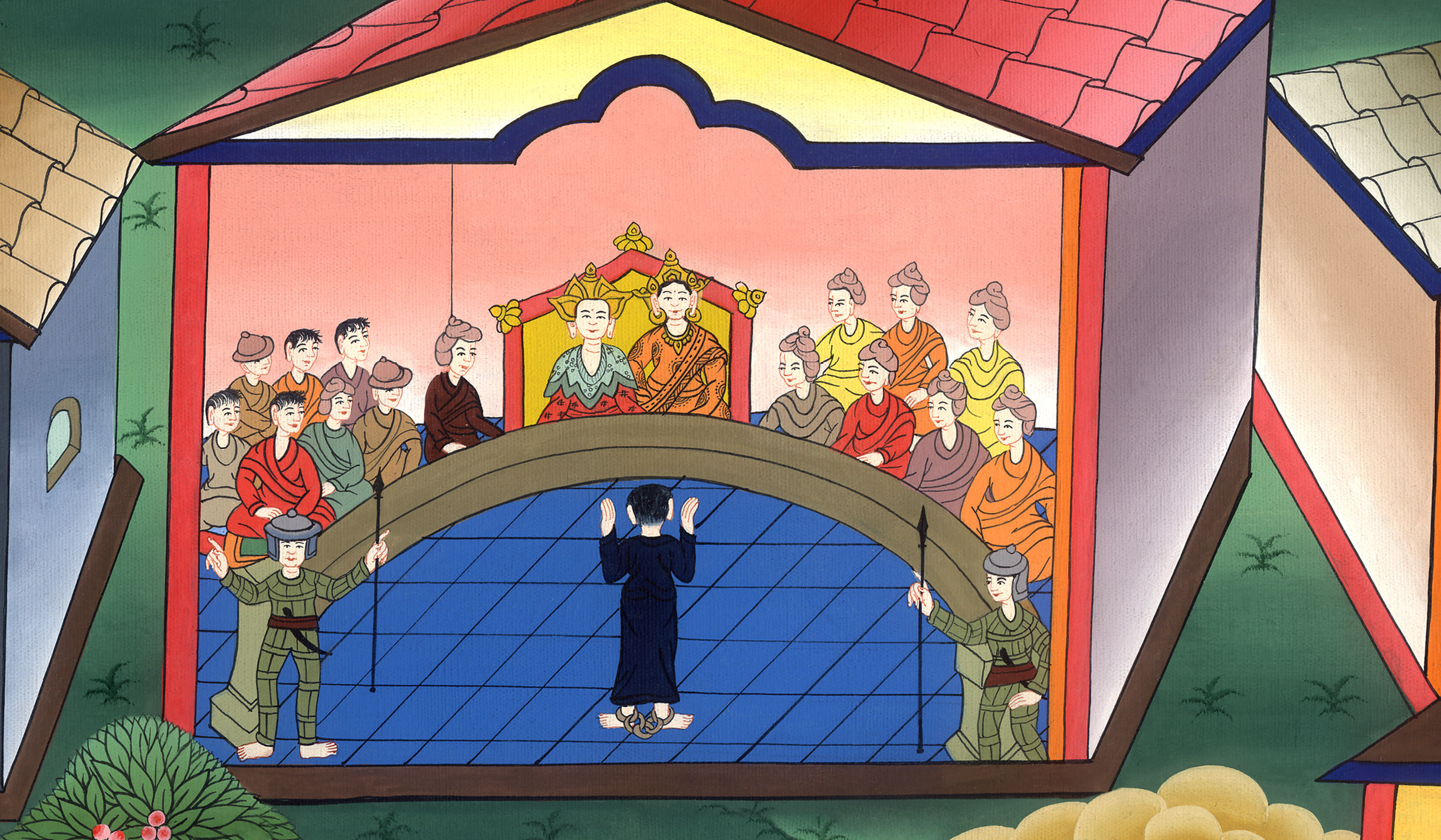 Paul before Agrippa – 
Acts 25:13 – 26:32
13Now when some days had passed, King Agrippa and Bernice arrived at Caesarea and greeted Festus.
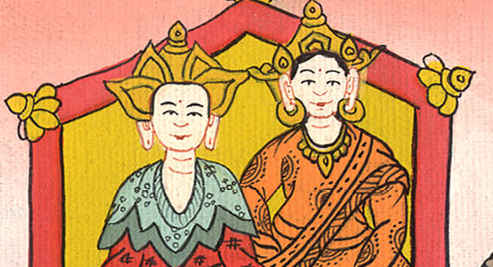 Acts 25:13
14As he stayed there many days, Festus laid Paul’s case before the king, saying, “There is a certain man left a prisoner by Felix;
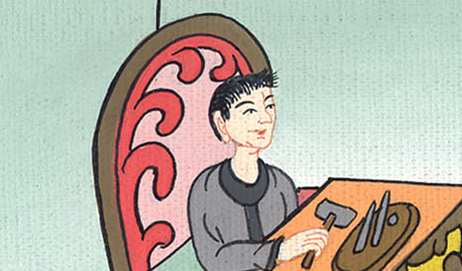 Acts 25:14
15about whom, when I was at Jerusalem, the chief priests and the elders of the Jews informed me, asking for a sentence against him.
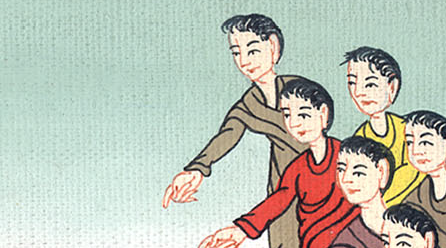 Acts 25:15
(I Brought them to the court)18When the accusers stood up, they brought no charges against him of such things as I supposed.
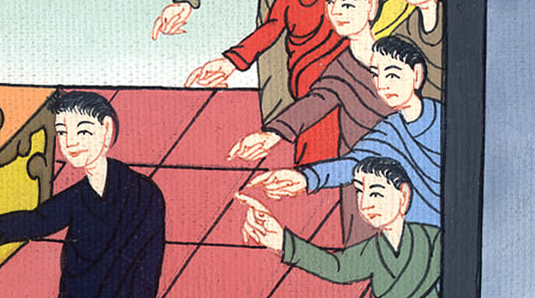 Acts 25:18
19but instead they had certain questions against him about their own religion and about one Jesus, who was dead, whom Paul affirmed to be alive.
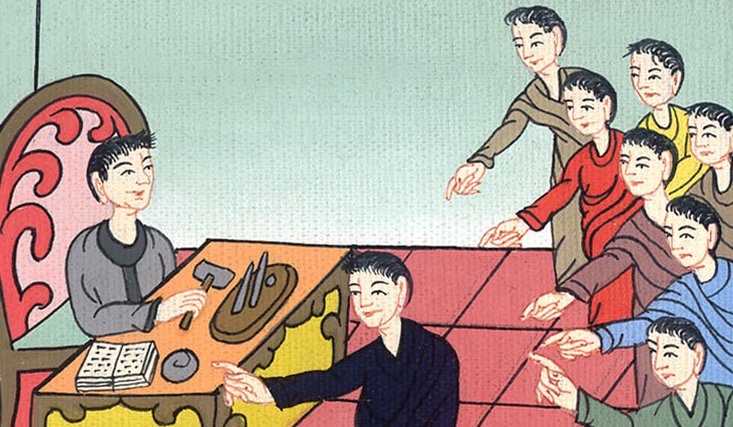 Acts 25:19
20Being perplexed how to inquire concerning these things, I asked whether he was willing to go to Jerusalem and there be judged concerning these matters.
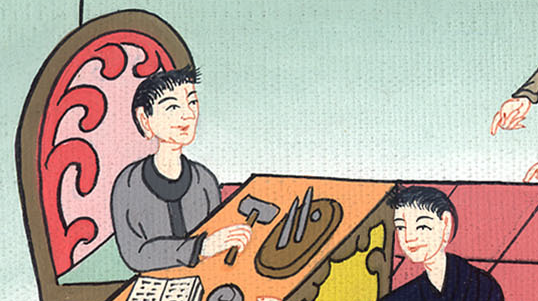 Acts 25:20
21But when Paul had appealed to be kept for the decision of the emperor, I commanded him to be kept until I could send him to Caesar.”
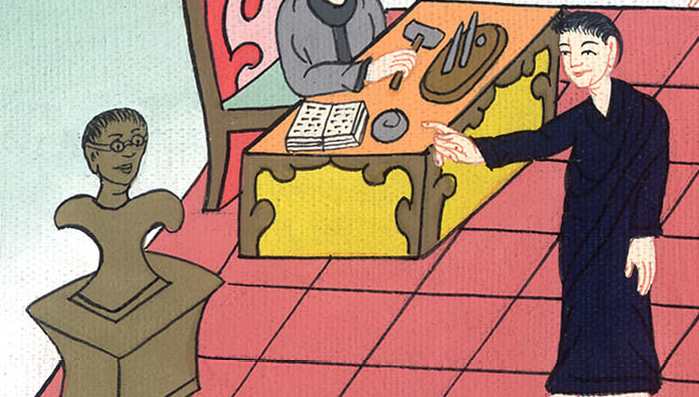 Acts 25:21
22Agrippa said to Festus, “I also would like to hear the man myself.”
“Tomorrow,” he said, “you shall hear him.”
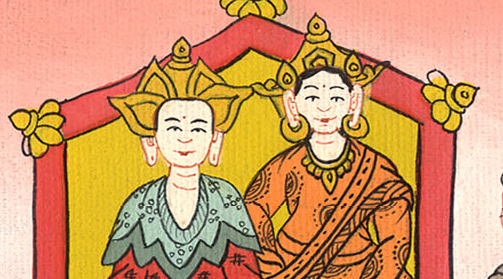 Acts 25:22
23So on the next day, when Agrippa and Bernice had come with great pomp, and they had entered into the place of hearing with the commanding officers and the principal men of the city, at the command of Festus, Paul was brought in
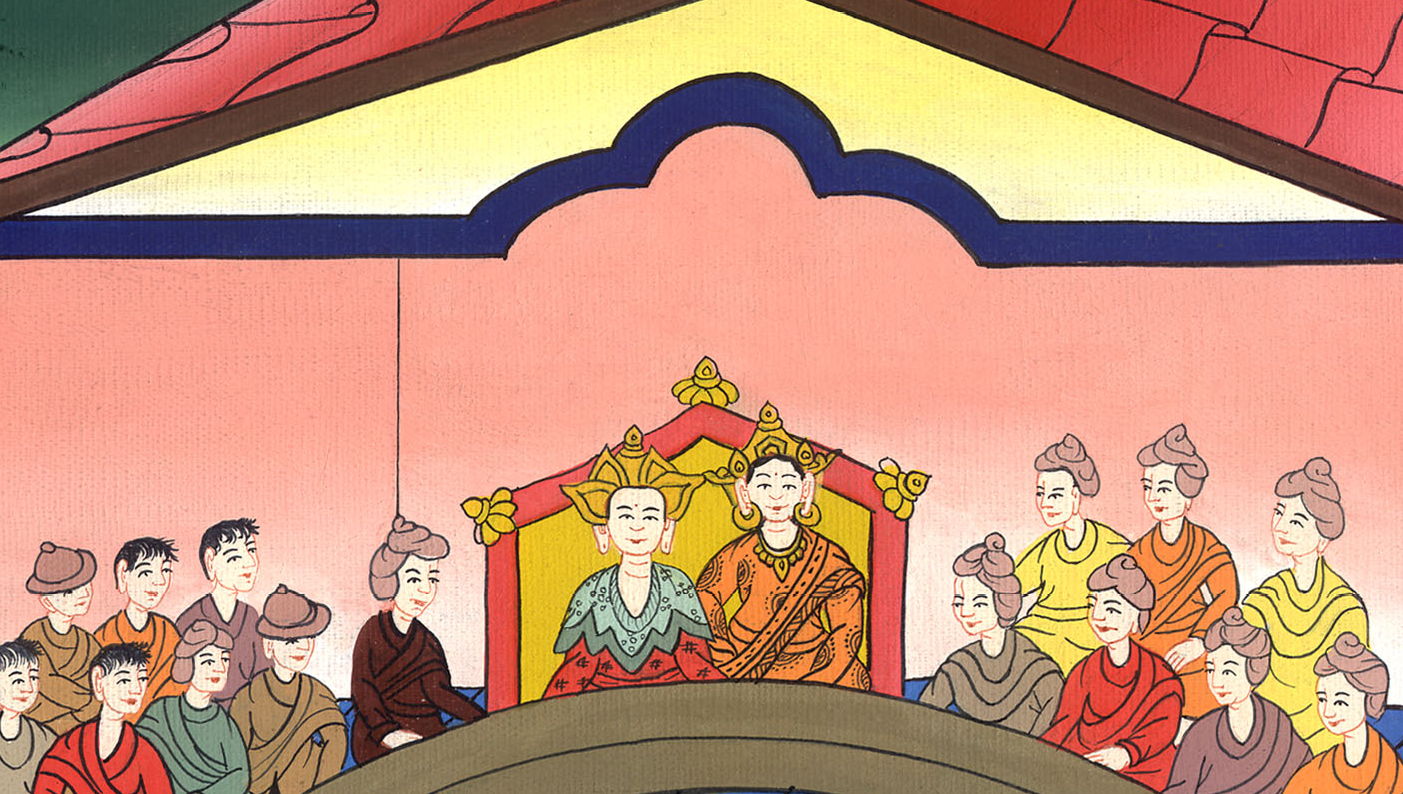 Acts 25:23
1Agrippa said to Paul, “You may speak for yourself.”
Then Paul stretched out his hand, and made his defense.
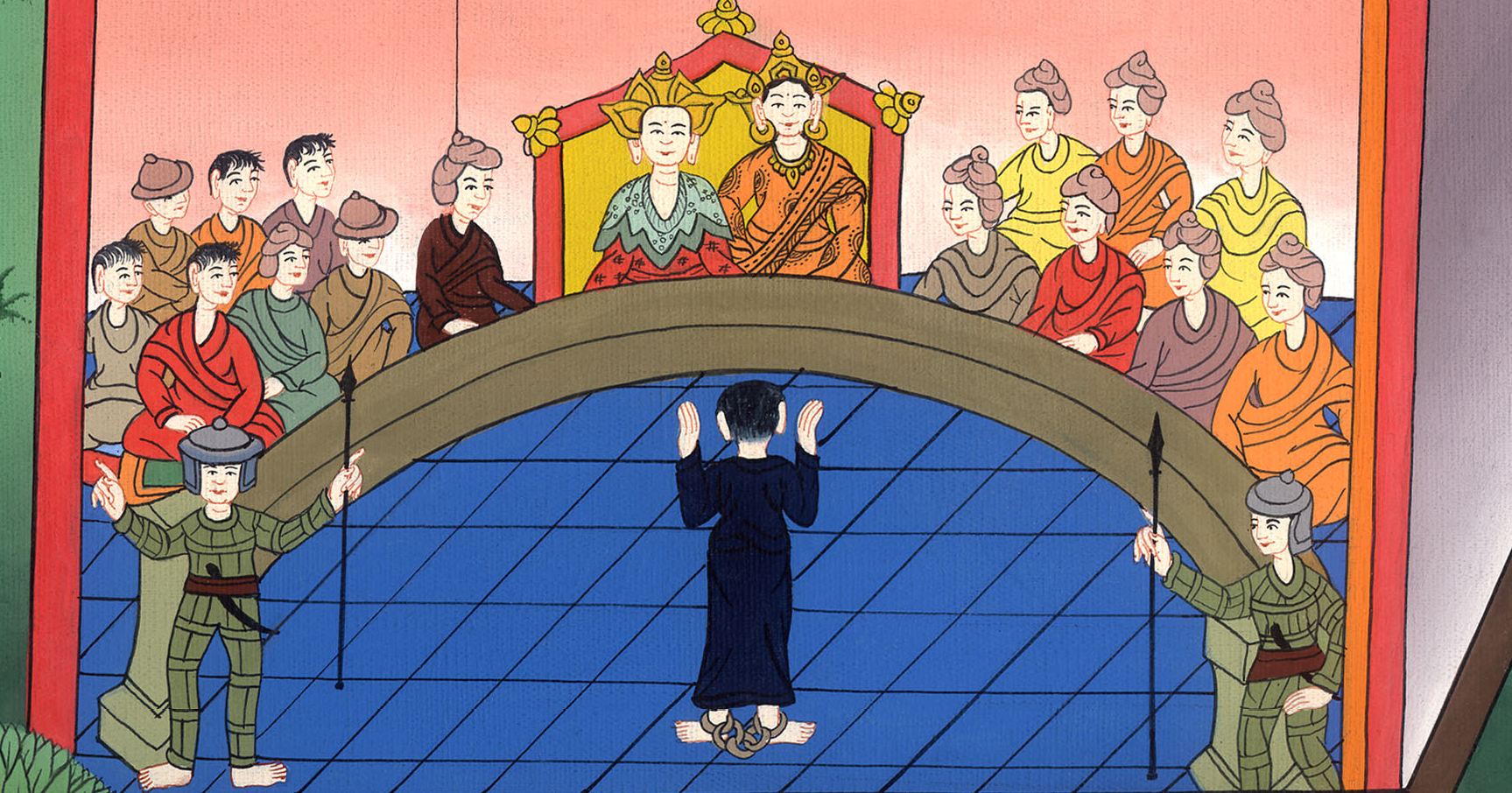 Acts 26:1
2“I think myself happy, King Agrippa, that I am to make my defense before you today concerning all the things that I am accused by the Jews. (The Jews know that I lived by the rules of the Pharisees)
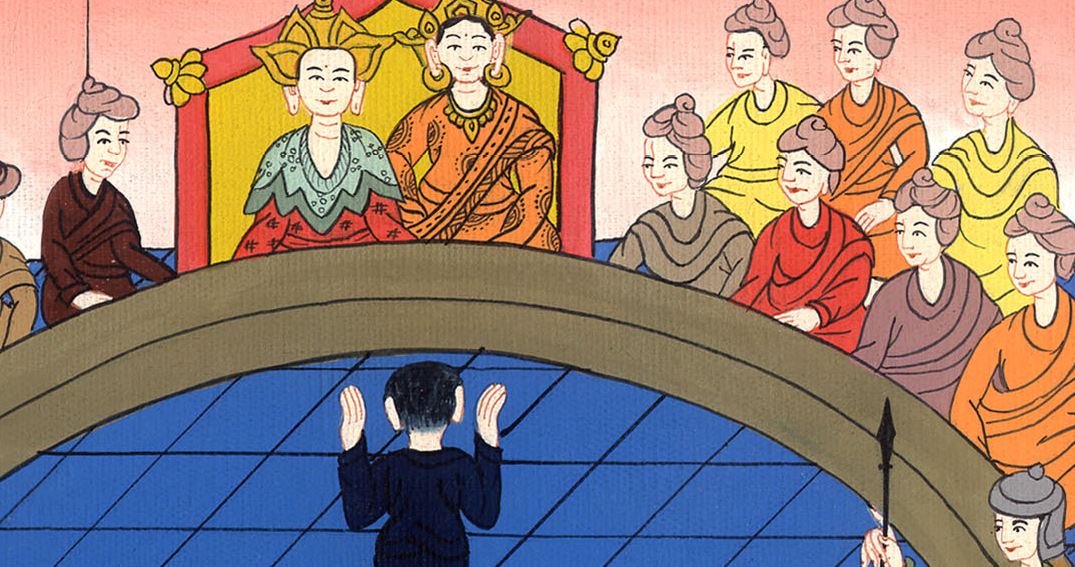 Acts 26:2
6Now I stand here to be judged for the hope of the promise made by God to our fathers.
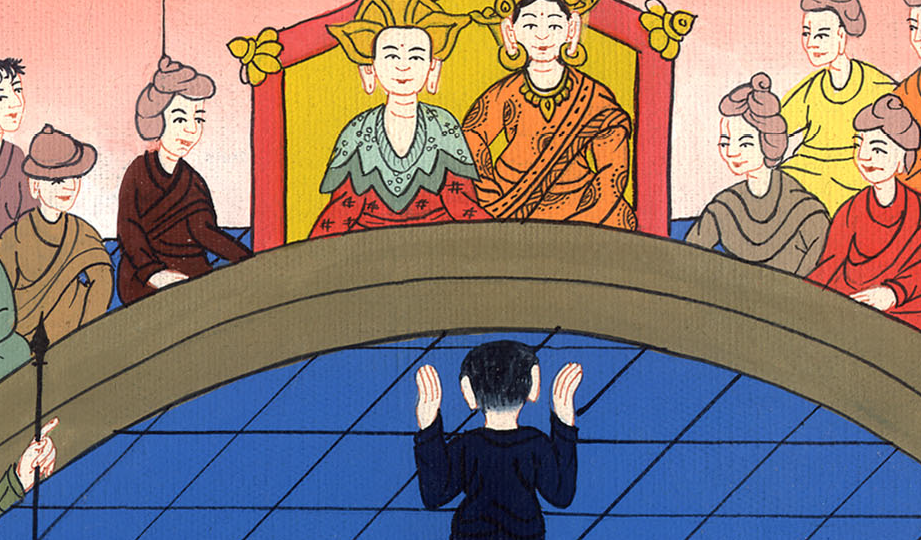 Acts 26:6
8Why is it judged incredible with you if God does raise the dead?
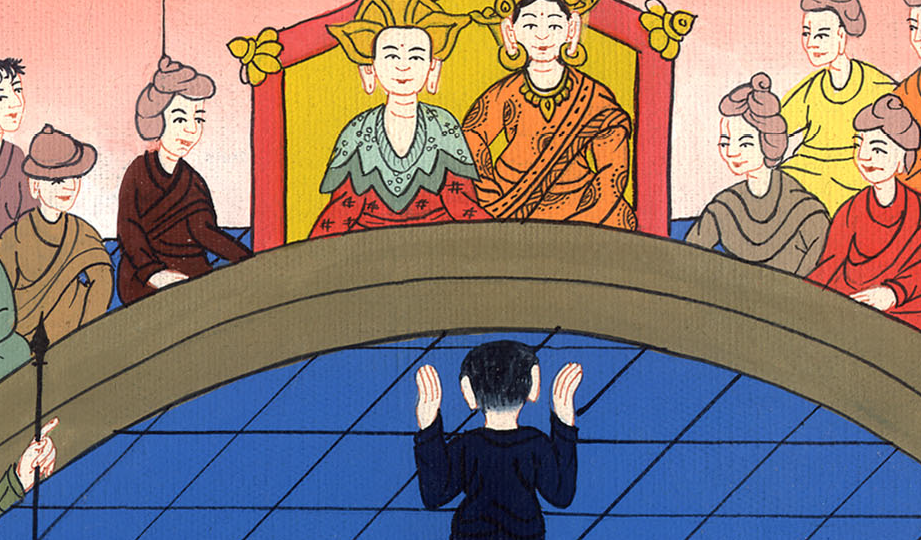 Acts 26:8
9“I myself most certainly thought that I ought to do many things contrary to the name of Jesus of Nazareth. (I put many believers in prison and sentenced them to death)
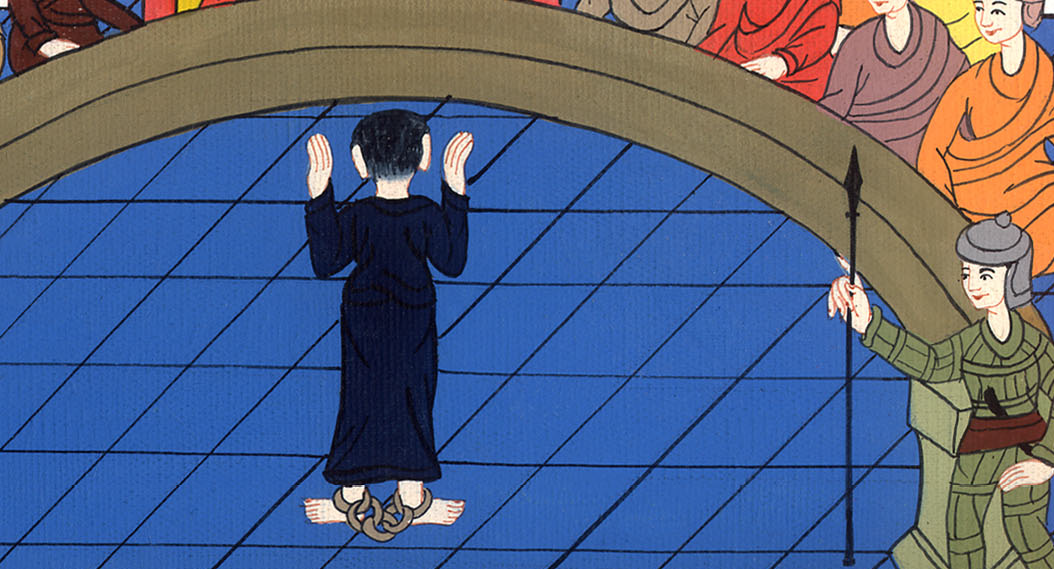 Acts 26:9
12“As I traveled to Damascus with the authority and commission from the chief priests, 13….(When I saw a light coming from heaven) 14…I heard a voice speak to me ... I heard a voice saying to me in the Hebrew language, ‘Saul, Saul, why are you persecuting me?…
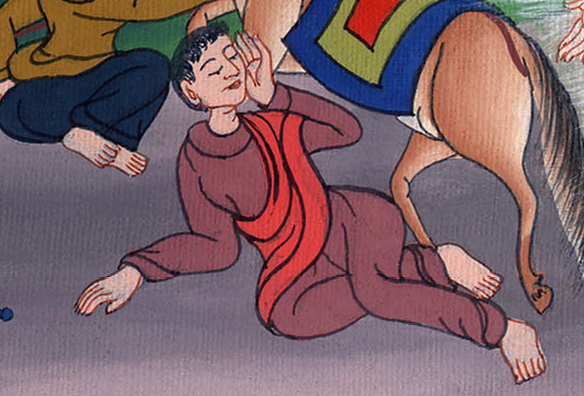 Acts 26:12-14
15“I said, ‘Who are you, Lord?’ He said, ‘I am Jesus, whom you are persecuting. 16But arise, and stand on your feet, for I have appeared to you for this purpose: to appoint you a servant and a witness both of the things which you have seen and of the things which I will reveal to you; …
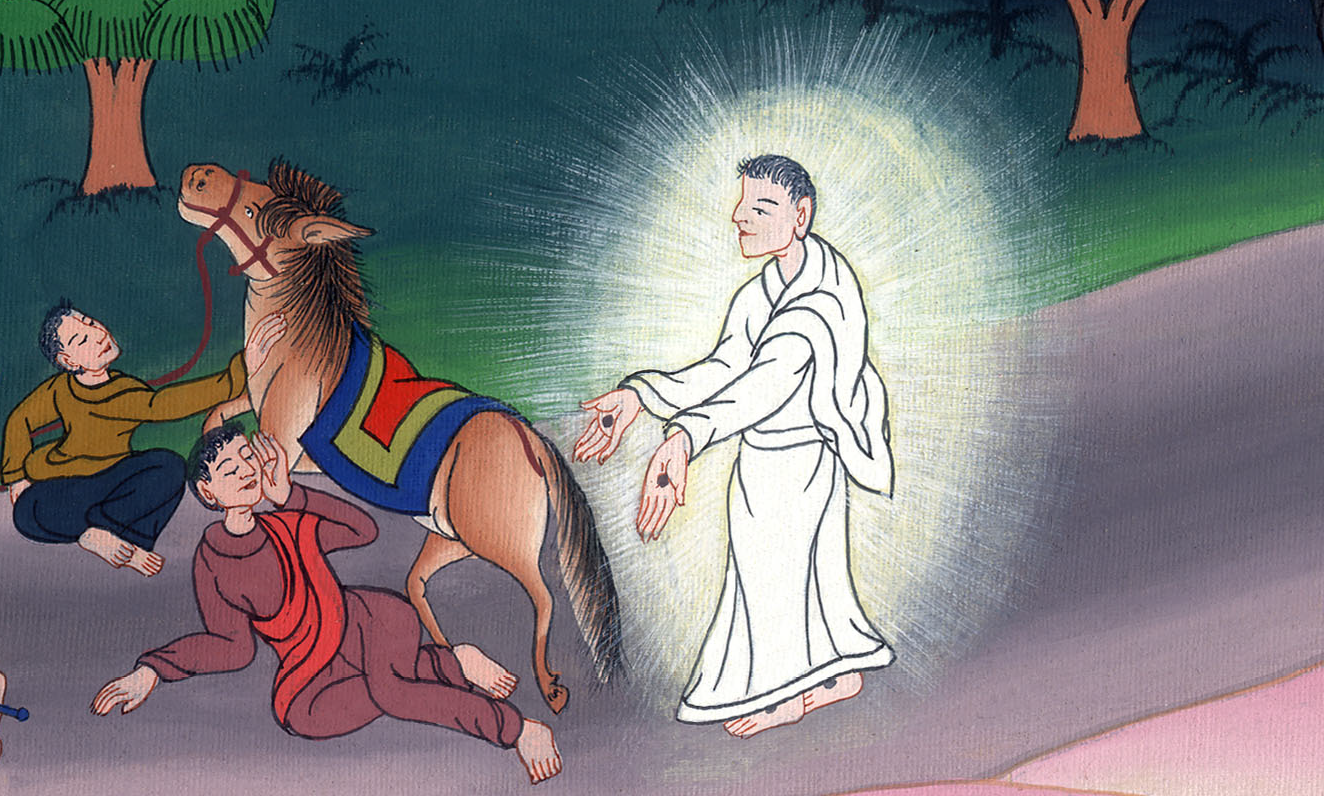 Acts 26:15,16
19“Therefore, King Agrippa, I was not disobedient to the heavenly vision, 20but declared first to them of Damascus, at Jerusalem, and throughout all the country of Judea, and also to the Gentiles, that they should repent and turn to God, doing works worthy of repentance.
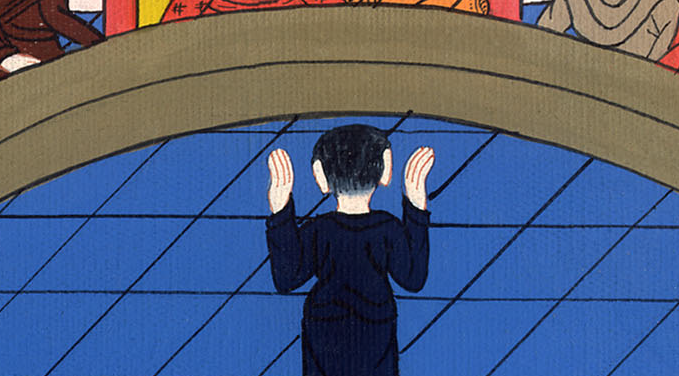 Acts 26:19-20
24As he thus made his defense, Festus said with a loud voice, “Paul, you are crazy! Your great learning is driving you insane!”
25But he said, “I am not crazy, most excellent Festus, but boldly declare words of truth and reasonableness.
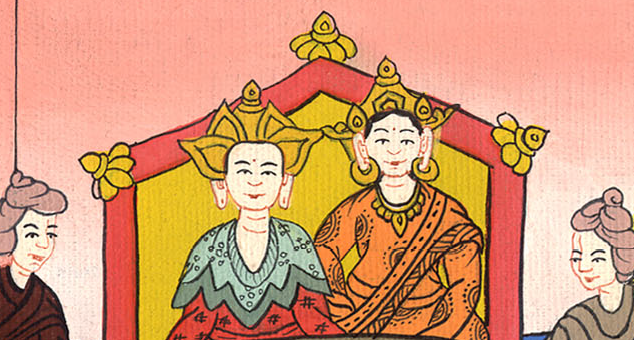 Acts 26:24,25
26For the king knows of these things, to whom also I speak freely. For I am persuaded that none of these things is hidden from him, for this has not been done in a corner.
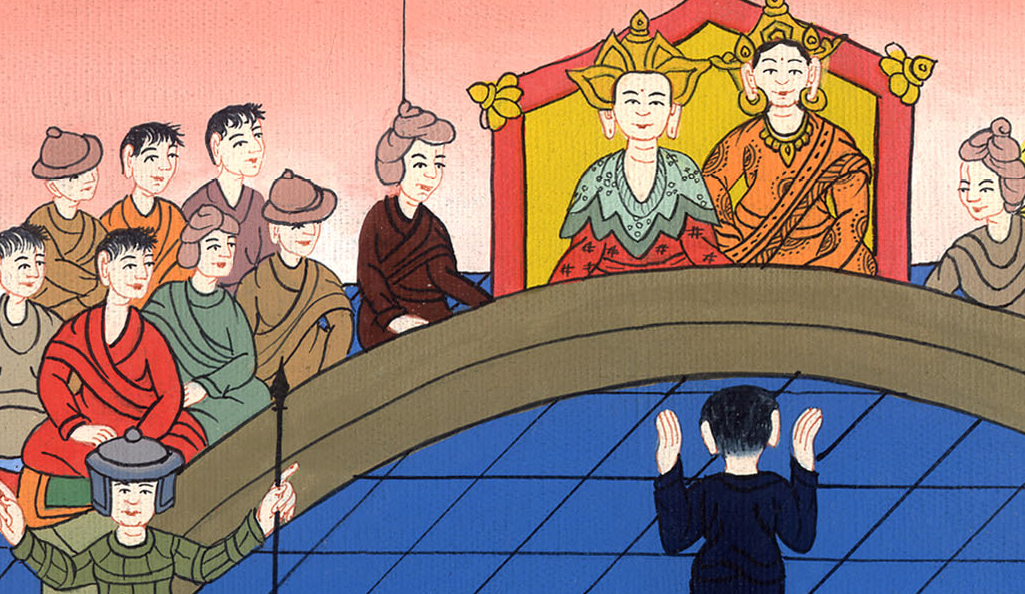 Acts 26:26
28Agrippa said to Paul, “With a little persuasion are you trying to make me a Christian?”
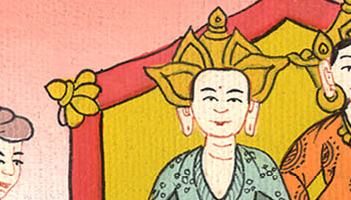 Acts 26:28
29Paul said, “I pray to God, that whether with little or with much, not only you, but also all that hear me today, might become such as I am, except for these bonds.”
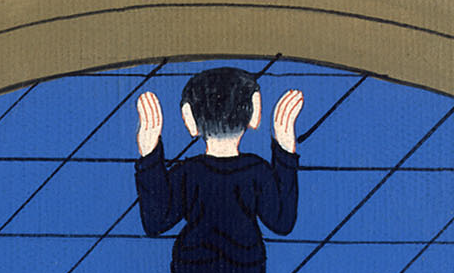 Acts 26:29
30The king rose up with the governor and Bernice, and those who sat with them. 31When they had withdrawn, they spoke to one another, saying, “This man does nothing worthy of death or of bonds.”
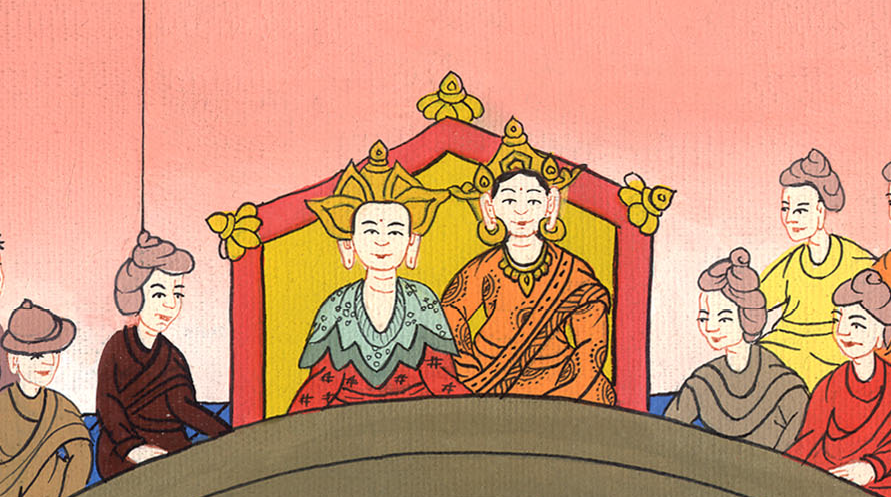 Acts 26:30,31
32Agrippa said to Festus, “This man might have been set free if he had not appealed to Caesar.”
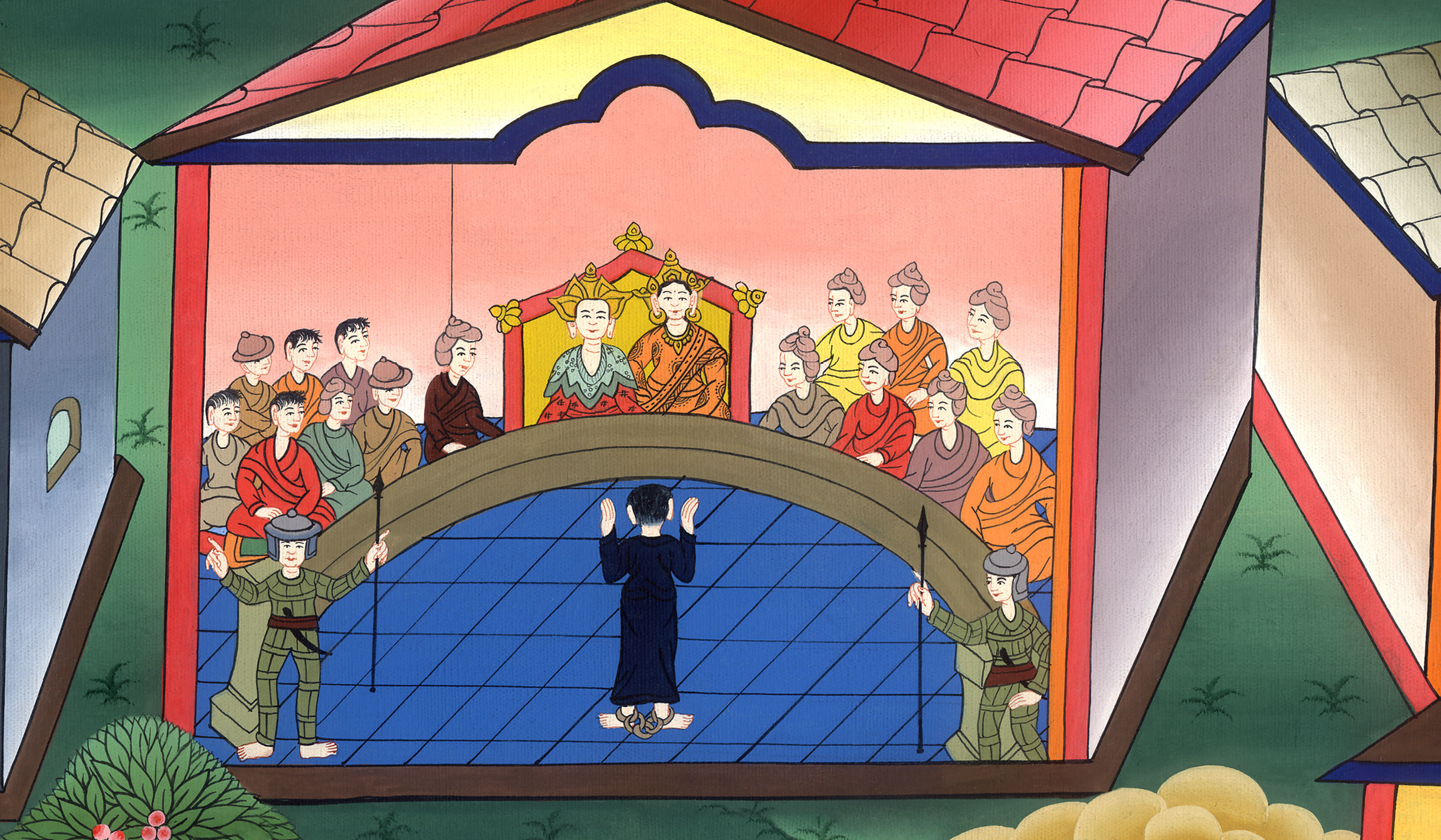 Acts 26:32